1 ОКТЯБРЯМЕЖДУНАРОДНЫЙ ДЕНЬ ПОЖИЛЫХ ЛЮДЕЙ
МБУ СО «КЦСОН «АБАНСКИЙ»
2013 ГОД
Кто такой пожилой человек? 
Это тот, кто доживает свой век? 
Тот, кто жизнь умеет ценить? 
Кто умеет, и прощать и любить? 
Ну, а может это кладезь ума? 
Ведь учителем была ЖИЗНЬ сама!
Подарки  пенсионерам и долгожителям
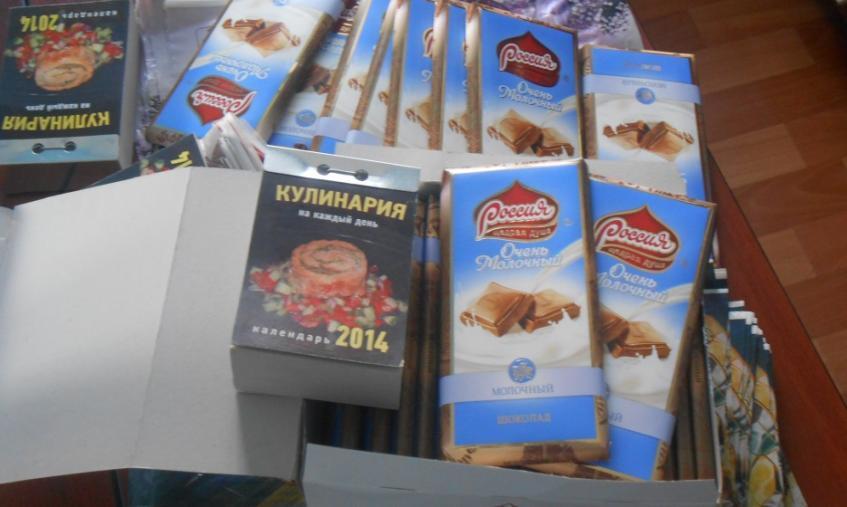 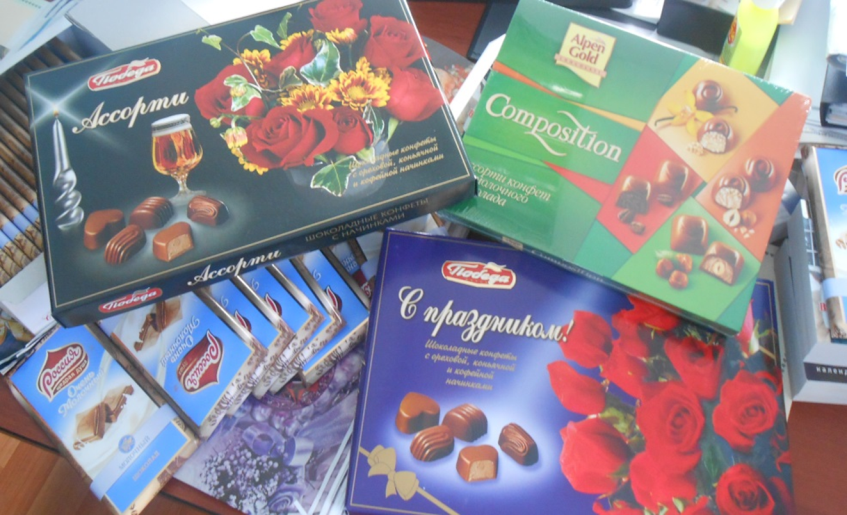 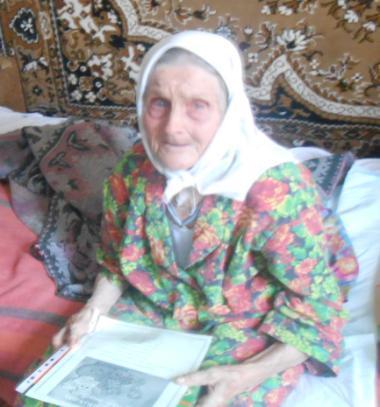 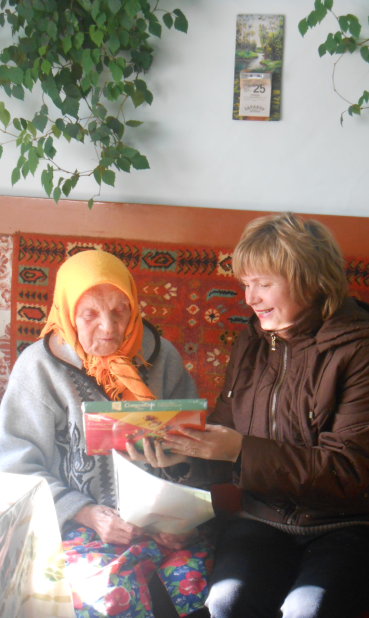 Фотовыставка « Нам года не беда…»
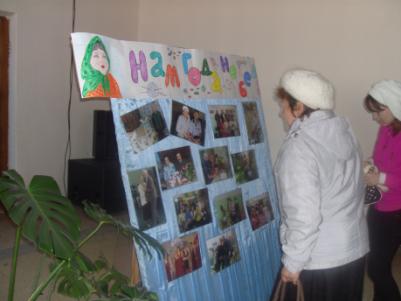 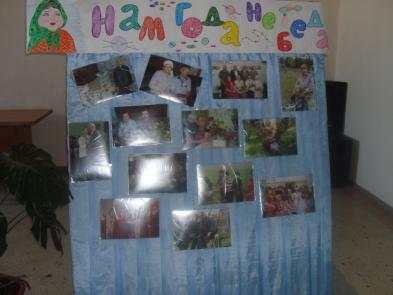 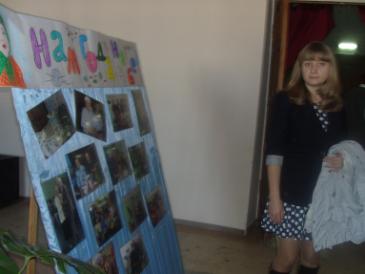 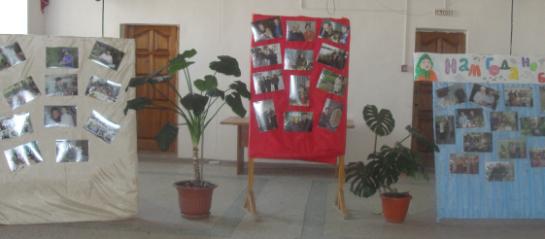 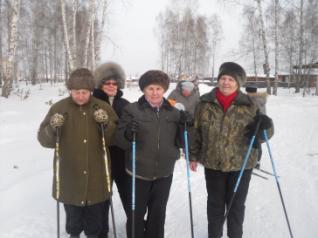 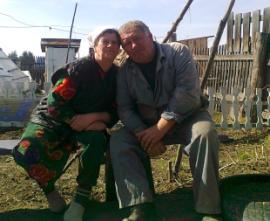 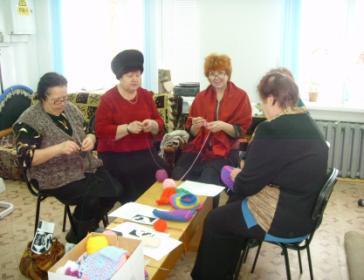 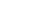 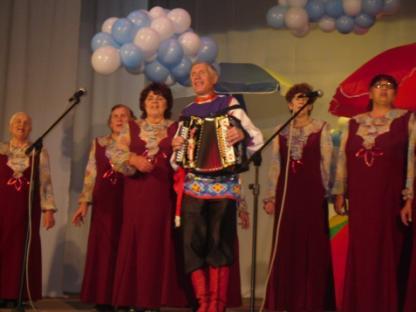 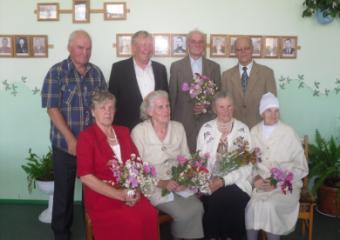 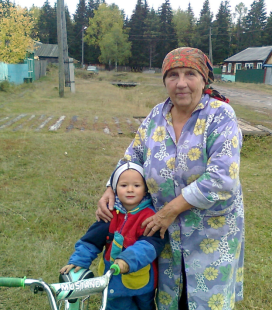 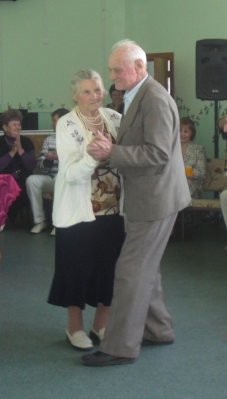 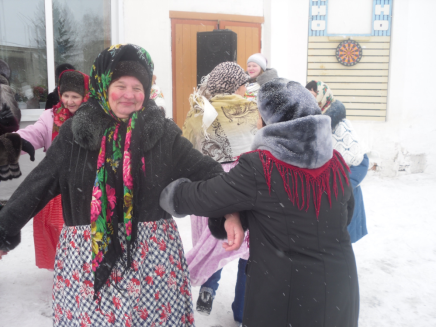 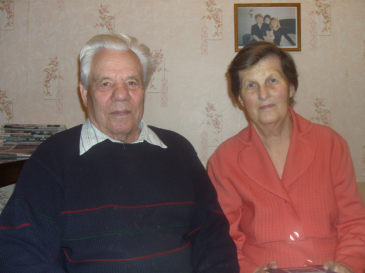 Поездка в г. Красноярск на концерт, посвященный Международному дню пожилого человека
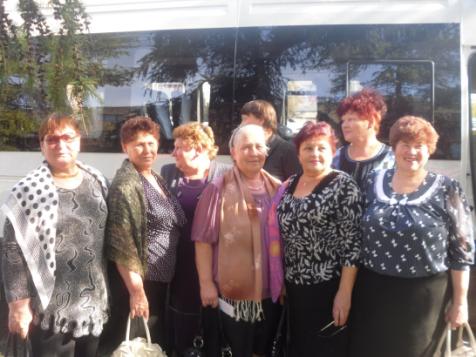 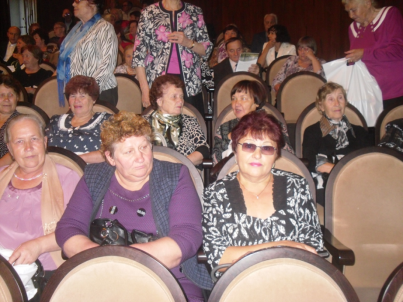 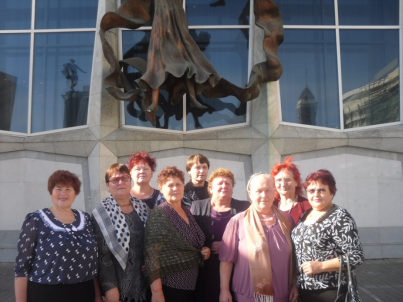 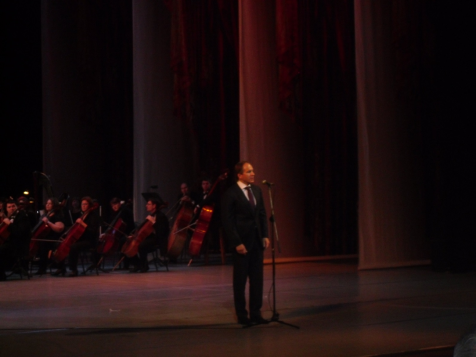 ВЫСТАВКА РАЗНОСОЛОВ членов клуба «Обновление»«СКАТЕРТЬ САМОБРАНКА»
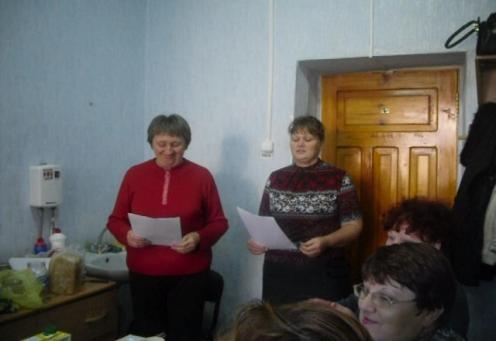 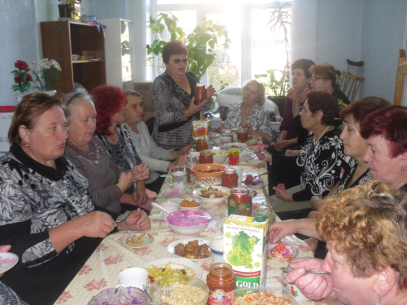 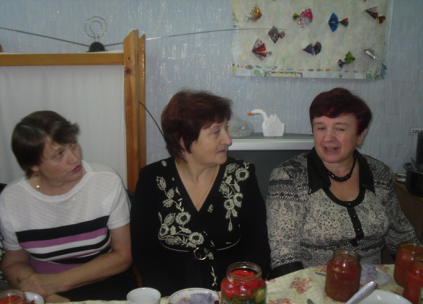 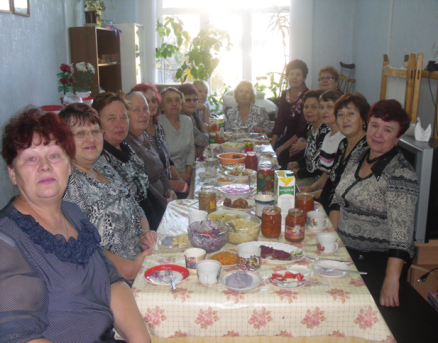 Спортивная эстафета «А ну-ка бабушки…»
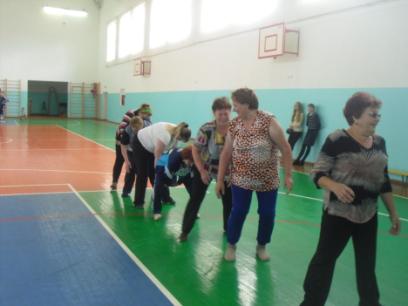 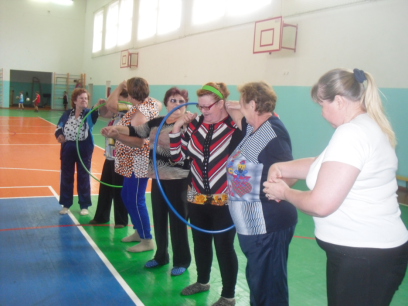 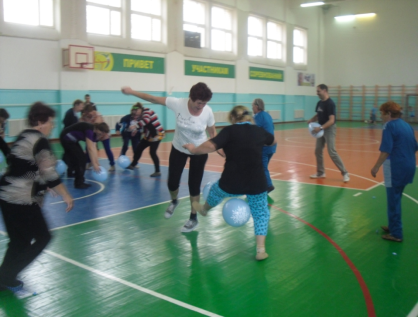 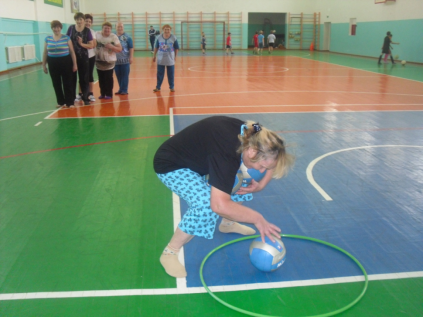 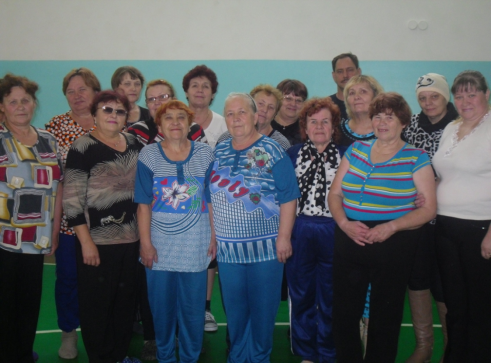 Не печальтесь, что идут года 
И волосы со временем седеют.
Пусть будет молодой душа,
А души молодые не стареют.
Желаем Вам на много лет вперед
Тепла от всех, кто будет рядом!
И чувства, что душа поет,
И солнечных лучей в награду!
Неутомимо мчат года,
Их задержать не в нашей власти.
Так пусть же будет так всегда – 
Чем больше лет, тем больше счастья!
БЛАГОДАРИМ ЗА ВНИМАНИЕ!